Дидактическая игра«Приключения Винни -Пуха»
8
6
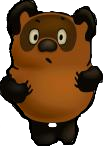 .
Цель игры:закрепление порядкового и количественного счета
Задачи: 
-закреплять порядковый и количественный счет в пределах 10; 
-упражнять в умении соотносить цифру с количеством предметов; 
-развивать внимание, память.
Однажды Винни- Пух отправился в гости к ослику Иа.
 По дороге он решил сосчитать все что увидит. Помоги ему , дружок.
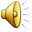 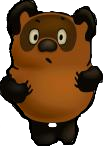 Помоги Винни- Пуху сосчитать бабочек.
5
10
8
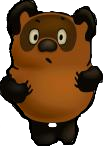 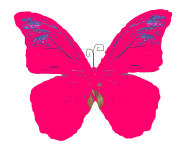 Не верно
Не верно
Правильно
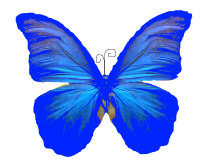 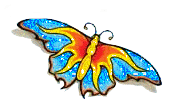 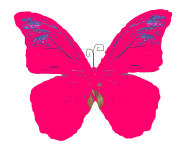 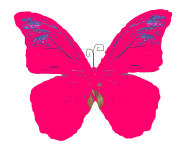 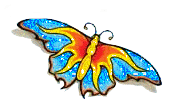 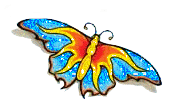 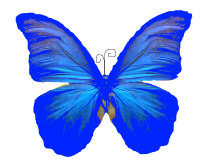 Сосчитай гусят
4
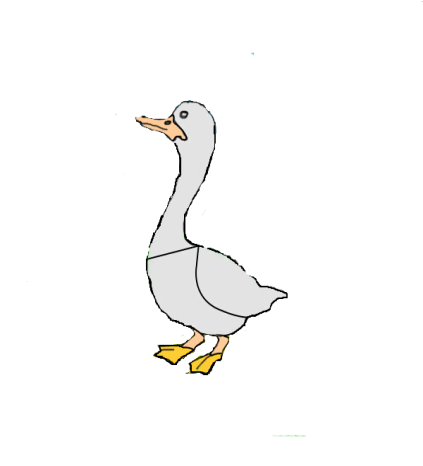 Не верно
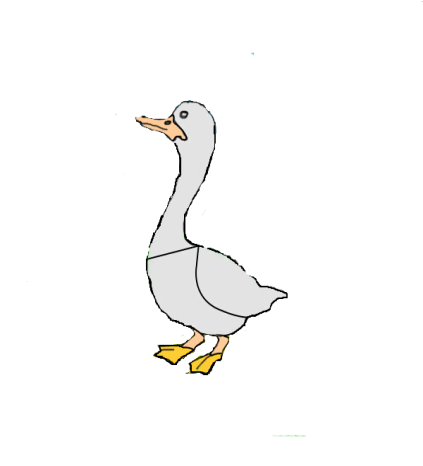 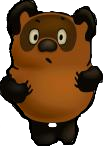 5
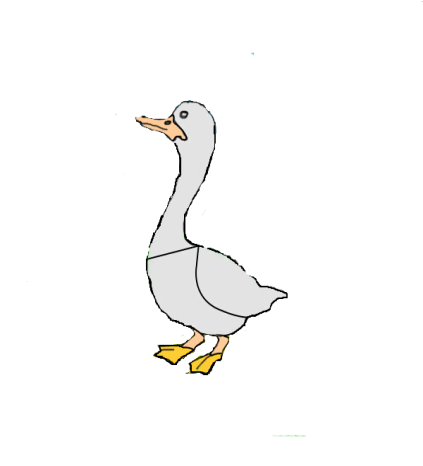 Правильно
7
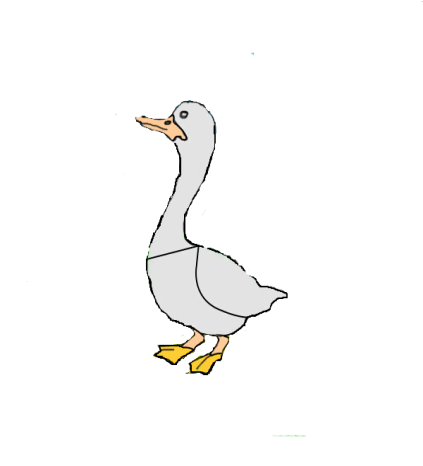 Не верно
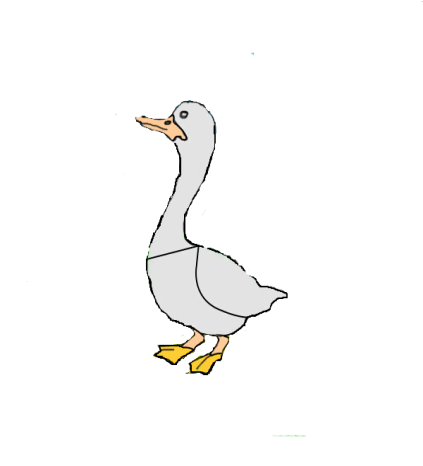 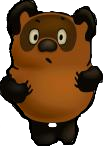 правильно
6
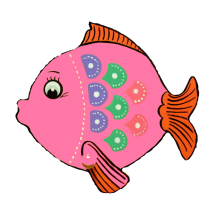 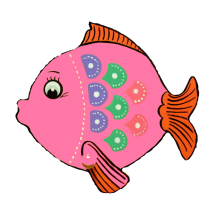 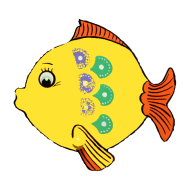 7
Не верно
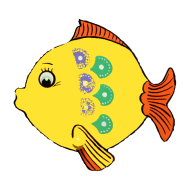 5
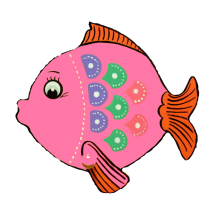 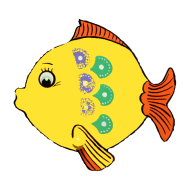 Не верно
Сосчитай рыбок в озере
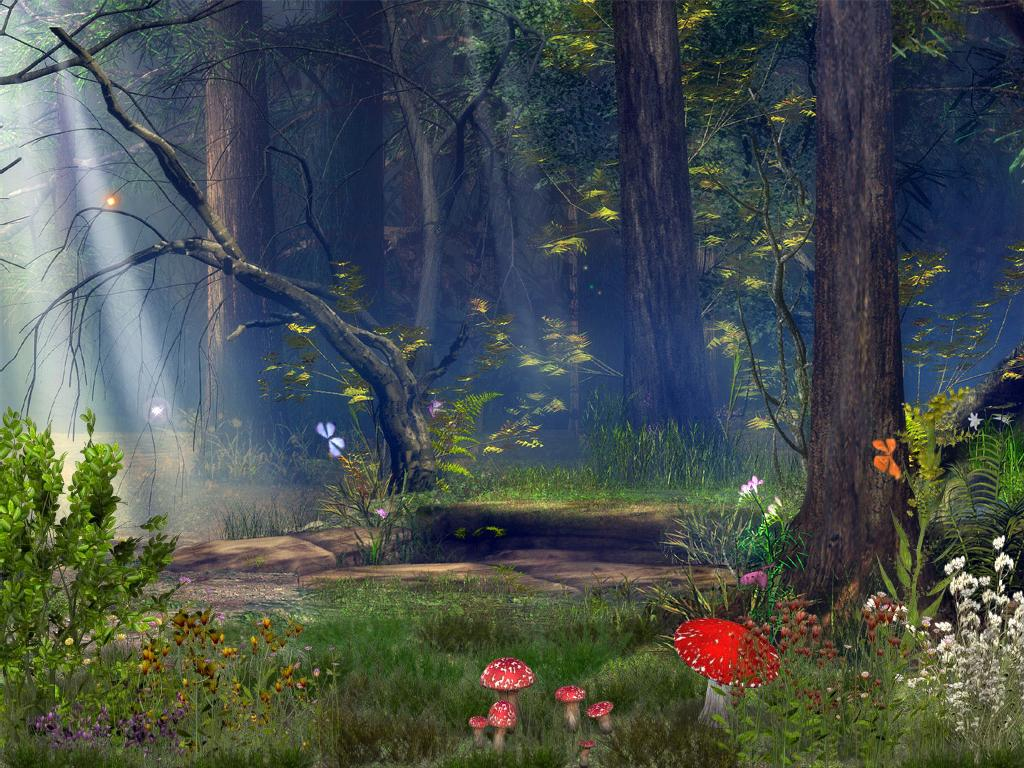 7
правильно
9
Не верно
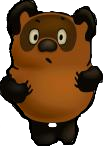 8
Не верно
Сосчитай звездочки
Вот Винни -Пух и пришел к ослику. Давай вместе с друзьями посчитаем от 1 до 10.
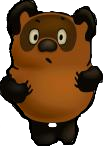 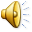 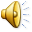 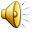 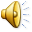 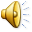 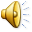 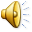 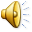 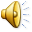 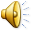 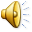 1
10
2
3
4
5
6
7
8
9
1
2
3
4
5